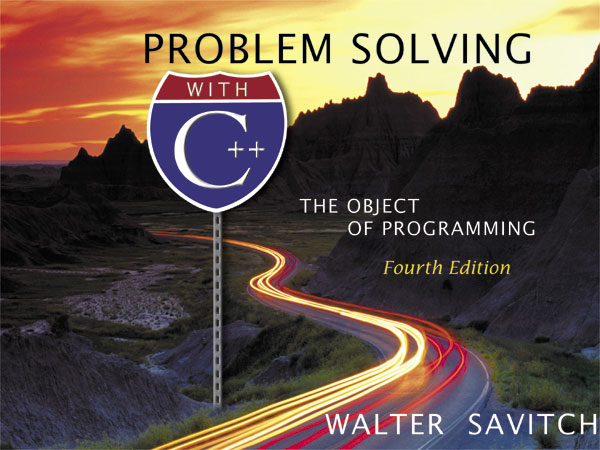 Copyright © 2003 Pearson Education, Inc.
Slide 1
Chapter 4
Functions for AllSubtasks
Copyright © 2003 Pearson Education, Inc.
Slide 2
Overview
void-functions (4.1)
Call-by-Reference Parameters (4.2)
Using Procedural Abstraction (4.3)
Testing and Debugging Functions (4.4)
Copyright © 2003 Pearson Education, Inc.
Slide 3
4.1
void-Functions
In top-down design, a subtask might produce
No value (just input or output for example)
One value 
More than one value
We have seen how to implement functions thatreturn one value
A void-function implements a subtask that returns no value or more than one value
Copyright © 2003 Pearson Education, Inc.
Slide 4
void-Function Definition
Two main differences between void-function definitions and the definitions of functions that return one value
Keyword void replaces the type of the value returned
void means that no value is returned by the function
The return statement does not include and expression
Example:void show_results(double f_degrees, double c_degrees) {      using namespace std;      cout << f_degrees               << “ degrees Fahrenheit is euivalent to “ << endl               << c_degrees << “ degrees Celsius.” << endl;       return;}
Display 4.1
Copyright © 2003 Pearson Education, Inc.
Slide 5
Using a void-Function
void-function calls are executable statements
They do not need to be part of another statement
They end with a semi-colon
Example:                   show_results(32.5, 0.3);    NOT:      cout << show_results(32.5, 0.3);
Copyright © 2003 Pearson Education, Inc.
Slide 6
void-Function Calls
Mechanism is nearly the same as the function calls we have seen
Argument values are substituted for the formal parameters 
It is fairly common to have no parameters in void-functions
In this case there will be no arguments in the function call
Statements in function body are executed
Optional return statement ends the function
Return statement does not include a value to return
Return statement is implicit if it is not included
Copyright © 2003 Pearson Education, Inc.
Slide 7
Example: Converting Temperatures
The functions just developed can be used in a program to convert Fahrenheit temperatures toCelcius using the formula                     C = (5/9) (F – 32)
Do you see the integer division problem?
Display 4.2 (1)
Display 4.2 (2)
Copyright © 2003 Pearson Education, Inc.
Slide 8
void-FunctionsWhy Use a Return?
Is a return-statement ever needed in avoid-function since no value is returned?
Yes!
What if a branch of an if-else statement requires that the function ends to avoid producing more output, or creating a mathematical error?
void-function in Display 4.3, avoids division by zerowith a return statement
Display 4.3
Copyright © 2003 Pearson Education, Inc.
Slide 9
The Main Function
The main function in a program is used like avoid function…do you have to end the programwith a  return-statement?
Because the main function is defined to return a value of type int, the return is needed
C++ standard says the return 0 can be omitted, but many compilers still require it
Copyright © 2003 Pearson Education, Inc.
Slide 10
Section 4.1 Conclusion
Can you
Describe the differences between void-functions and functions that return one value?
Tell what happens if you forget the return-statementin a void-function?
Distinguish between functions that are used as expressions and those used as statements?
Copyright © 2003 Pearson Education, Inc.
Slide 11
4.2
Call-by-Reference Parameters
Call-by-value is not adequate when we need a sub-task to obtain input values
Call-by-value means that the formal parameters receive the values of the arguments
To obtain input values, we need to change the variables that are arguments to the function
Recall that we have changed the values of formal parameters in a function body, but we have not changed the arguments found in the function call
Call-by-reference parameters allow us to changethe variable used in the function call
Arguments for call-by-reference parameters must bevariables, not numbers
Copyright © 2003 Pearson Education, Inc.
Slide 12
Call-by-Reference Example
void get_input(double& f_variable) {       using namespace std;       cout << “ Convert a Fahrenheit temperature”      	          << “ to Celsius.\n”            	<< “ Enter a temperature in Fahrenheit: “;  	 cin >> f_variable;}               
‘&’ symbol (ampersand) identifies f_variable as a call-by-reference parameter
Used in both declaration and definition!
Display 4.4 (1)
Display 4.4 (2)
Copyright © 2003 Pearson Education, Inc.
Slide 13
Call-By-Reference Details
Call-by-reference works almost as if the argument variable is substituted for the formalparameter, not the argument’s value
In reality, the memory location of the argumentvariable is given to the formal parameter
Whatever is done to a formal parameter in the function body, is actually done to the value at the memory location of the argument variable
Display 4.5 (1)
Display 4.5 (2)
Copyright © 2003 Pearson Education, Inc.
Slide 14
Call ComparisonsCall By Reference vs Value
Call-by-reference
The function call:            f(age);void f(int& ref_par);
Call-by-value
The function call:                    f(age);void f(int var_par);
Memory
Copyright © 2003 Pearson Education, Inc.
Slide 15
Example:  swap_values
void swap(int& variable1, int& variable2){     int temp = variable1;     variable1 = variable2;     variable2 = temp;}
If called with  swap(first_num, second_num);
first_num is substituted for variable1 in the parameter list
second_num is substituted for variable2 in the parameter list
temp is assigned the value of variable1 (first_num) since the next line will loose the value in first_num
variable1 (first_num) is assigned the value in variable2 (second_num)
variable2 (second_num) is assigned the original value of variable1 (first_num) which was stored in temp
Copyright © 2003 Pearson Education, Inc.
Slide 16
Mixed Parameter Lists
Call-by-value and call-by-reference parameters can be mixed in the same function
Example:void good_stuff(int& par1, int par2, double& par3);
par1 and par3 are call-by-reference formal parameters
Changes in par1 and par3 change the argument variable
par2 is a call-by-value formal parameter
Changes in par2 do not change the argument variable
Copyright © 2003 Pearson Education, Inc.
Slide 17
Choosing Parameter Types
How do you decide whether a call-by-referenceor call-by-value formal parameter is needed?
Does the function need to change the value of the variable used as an argument?
Yes?   Use a call-by-reference formal parameter
No?  	Use a call-by-value formal parameter
Display 4.6
Copyright © 2003 Pearson Education, Inc.
Slide 18
Inadvertent Local Variables
If a function is to change the value of a variablethe corresponding formal parameter must be a call-by-reference parameter with an ampersand (&) attached
Forgetting the ampersand (&) creates a call-by-value parameter
The value of the variable will not be changed
The formal parameter is a local variable that has noeffect outside the function
Hard error to find…it looks right!
Display 4.7
Copyright © 2003 Pearson Education, Inc.
Slide 19
Section 4.2 Conclusion
Can you
Write a void-function definition for a function calledzero_both that has two reference parameters, bothof which are variables of type int, and sets the valuesof both variables to 0.
Write a function that returns a value and has a call-by-reference parameter? 
Write a function with both call-by-value and call-by-reference parameters
Copyright © 2003 Pearson Education, Inc.
Slide 20
4.3
Using Procedural Abstraction
Functions should be designed so they can be usedas black boxes
To use a function, the declaration and commentshould be sufficient
Programmer should not need to know the details of the function to use it
Copyright © 2003 Pearson Education, Inc.
Slide 21
Functions Calling Functions
A function body may contain a call to anotherfunction
The called function declaration must still appearbefore it is called
Functions cannot be defined in the body of another function
Example:   void order(int&  n1, int&  n2)                     {                           if (n1 > n2)                               swap_values(n1, n2);                       }
swap_values called if n1 and n2 are not in ascending order
After the call to order, n1 and n2 are in ascending order
Display 4.8 (1)
Display 4.8 (2)
Copyright © 2003 Pearson Education, Inc.
Slide 22
Pre and Postconditions
Precondition
States what is assumed to be true when the functionis called
Function should not be used unless the precondition holds
Postcondition
Describes the effect of the function call
Tells what will be true after the function is executed(when the precondition holds)
If the function returns a value, that value is described
Changes to call-by-reference parameters are described
Copyright © 2003 Pearson Education, Inc.
Slide 23
swap_values revisited
Using preconditions and postconditions thedeclaration of  swap_values becomes:void swap_values(int& n1, int& n2);  //Precondition:  variable1 and variable 2 have  //                           been given values // Postcondition:  The values of variable1 and //                            variable2 have been //                              interchanged
Copyright © 2003 Pearson Education, Inc.
Slide 24
Function celsius
Preconditions and postconditions make the declaration for celsius:double celsius(double farenheit);//Precondition:  fahrenheit is a temperature //                        expressed in degrees Fahrenheit//Postcondition: Returns the equivalent temperature//                         expressed in degrees Celsius
Copyright © 2003 Pearson Education, Inc.
Slide 25
Why use preconditionsand postconditions?
Preconditions and postconditions
 should be the first step in designing a function
specify what a function should do
Always specify what a function should do beforedesigning how the function will do it
Minimize design errors 
Minimize time wasted writing code that doesn’t match the task at hand
Copyright © 2003 Pearson Education, Inc.
Slide 26
Case StudySupermarket Pricing
Problem definition
Determine retail price of an item given suitable input
5% markup if item should sell in a week
10% markup if item expected to take more than a week
5% for up to 7 days, changes to 10% at 8 days
Input
The wholesale price and the estimate of days until item sells
Output
The retail price of the item
Copyright © 2003 Pearson Education, Inc.
Slide 27
Supermarket Pricing:Problem Analysis
Three main subtasks
Input the data
Compute the retail price of the item
Output the results
Each task can be implemented with a function
Notice the use of call-by-value and call-by-reference parameters in the following functiondeclarations
Copyright © 2003 Pearson Education, Inc.
Slide 28
Supermarket Pricing:Function get_input
void get_input(double& cost, int& turnover);//Precondition: User is ready to enter values //                       correctly.//Postcondition: The value of cost has been set to//                         the wholesale cost of one item.// 			    The value of turnover has been//                          set to the expected number of//                          days until the item is sold.
Copyright © 2003 Pearson Education, Inc.
Slide 29
Supermarket Pricing:Function price
double price(double cost, int turnover);//Precondition:  cost is the wholesale cost of one//                        item.  turnover is the expected//                        number of days until the item is//                        sold.//Postcondition: returns the retail price of the item
Copyright © 2003 Pearson Education, Inc.
Slide 30
Supermarket Pricing:Function give_output
void give_output(double cost, int turnover, double price);//Precondition:  cost is the wholesale cost of one item;//                        turnover is the expected time until sale//                        of the item;  price is the retail price of //                        the item.//Postcondition: The values of cost, turnover, and price//                         been written to the screen.
Copyright © 2003 Pearson Education, Inc.
Slide 31
Supermarket Pricing:The main function
With the functions declared, we can write the main function:         int main()  {      double wholesale_cost, retail_price;     int shelf_time;         get_input(wholesale_cost, shelf_time);     retail_price = price(wholesale_cost, shelf_time);     give_output(wholesale_cost, shelf_time, retail_price);     return 0;   }
Copyright © 2003 Pearson Education, Inc.
Slide 32
Supermarket Pricing:Algorithm Design -- price
Implementations of get_input and give_outputare straightforward, so we concentrate on the price function
pseudocode for the price function
If turnover <= 7 days then        return (cost + 5% of cost);else        return (cost + 10% of cost);
Copyright © 2003 Pearson Education, Inc.
Slide 33
Supermarket Pricing:Constants for The price Function
The numeric values in the pseudocode will berepresented by constants
Const double LOW_MARKUP = 0.05;  // 5%
Const double HIGH_MARKUP = 0.10; // 10%
Const int THRESHOLD = 7; // At 8 days use                                                 //HIGH_MARKUP
Copyright © 2003 Pearson Education, Inc.
Slide 34
Supermarket Pricing:Coding The price Function
The body of the price function
{     if (turnover <= THRESHOLD)         return ( cost + (LOW_MARKUP * cost) ) ;     else         return ( cost + ( HIGH_MARKUP * cost) ) ;}
See the complete program in
Display 4.9 (1)
Display 4.9 (2)
Display 4.9 (3)
Copyright © 2003 Pearson Education, Inc.
Slide 35
Supermarket Pricing :Program Testing
Testing strategies
Use data that tests both the high and low markup cases
Test boundary conditions, where the program is expectedto change behavior or make a choice
In function price, 7 days is a boundary condition
Test for exactly 7 days as well as one day more and one day less
Copyright © 2003 Pearson Education, Inc.
Slide 36
Section 4.3 Conclusion
Can you
Define a function in the body of another function?
Call one function from the body of another function?
Give preconditions and postconditions for the predefined function sqrt?
Copyright © 2003 Pearson Education, Inc.
Slide 37
4.4
Testing and Debugging Functions
Each function should be tested as a separate unit
Testing individual functions facilitates finding mistakes 
Driver programs allow testing of individual functions
Once a function is tested, it can be used in the driver program to test other functions
Function get_input is tested in the driver programof                                 and
Display 4.10 (1)
Display 4.10 (2)
Copyright © 2003 Pearson Education, Inc.
Slide 38
Stubs
When a function being tested calls other functionsthat are not yet tested, use a stub
A stub is a simplified version of a function
Stubs are usually provide values for testing ratherthan perform the intended calculation
Stubs should be so simple that you have confidencethey will perform correctly
Function price is used as a stub to test the rest of the supermarket pricing program in                                         and
Display 4.11 (1)
Display 4.11 (2)
Copyright © 2003 Pearson Education, Inc.
Slide 39
Rule for Testing Functions
Fundamental Rule for Testing Functions
Test every function in a program in which every other function in that program has already beenfully tested and debugged.
Copyright © 2003 Pearson Education, Inc.
Slide 40
Section 4.4 Conclusion
Can you
Describe the fundamental rule for testing functions?
Describe a driver program?
Write a driver program to test a function?
Describe and use a stub?
Write a stub?
Copyright © 2003 Pearson Education, Inc.
Slide 41
Chapter 4 -- End
Copyright © 2003 Pearson Education, Inc.
Slide 42
Display 4.1
Next
Back
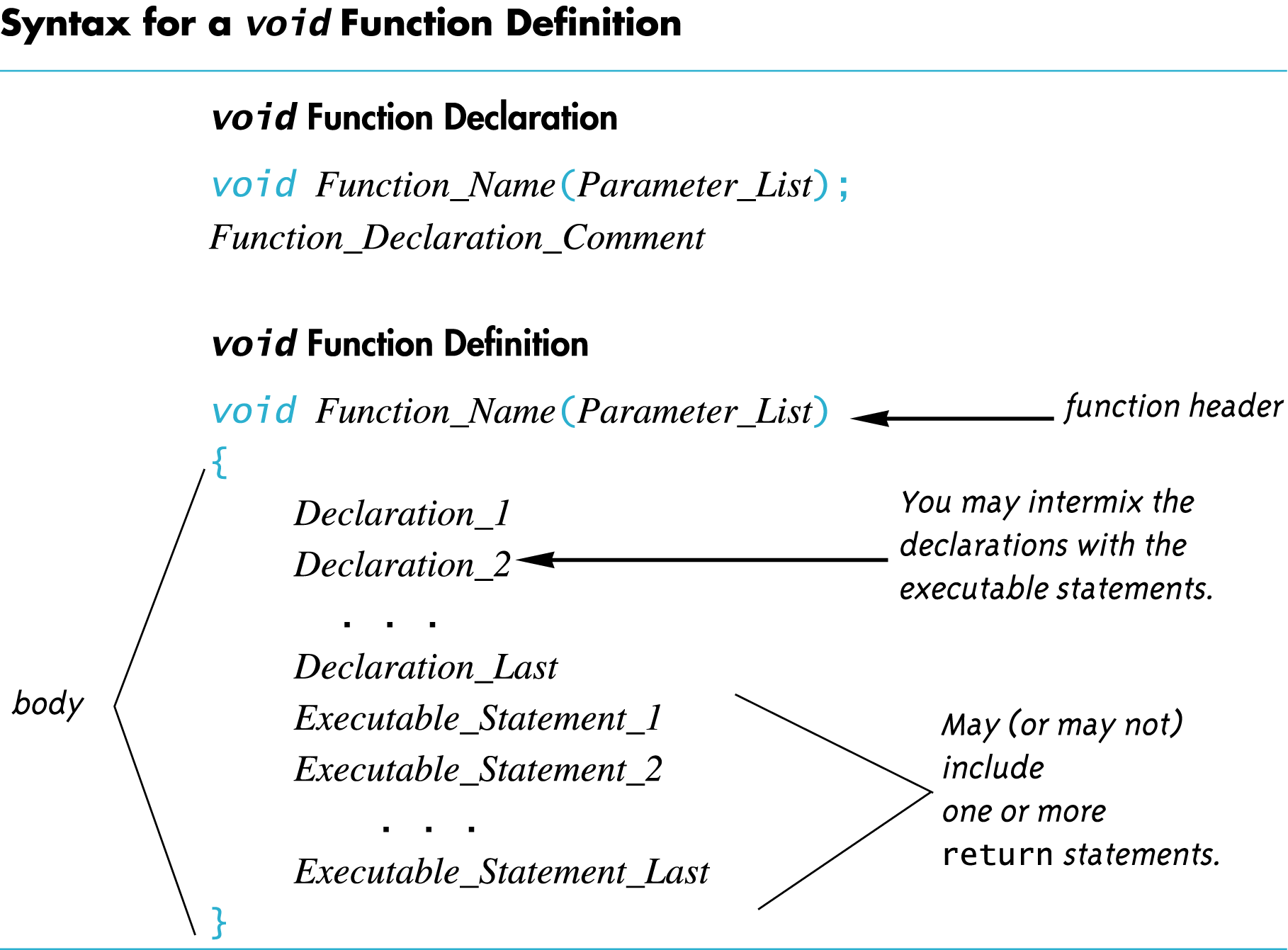 Copyright © 2003 Pearson Education, Inc.
Slide 43
Display 4.2(1/2)
Next
Back
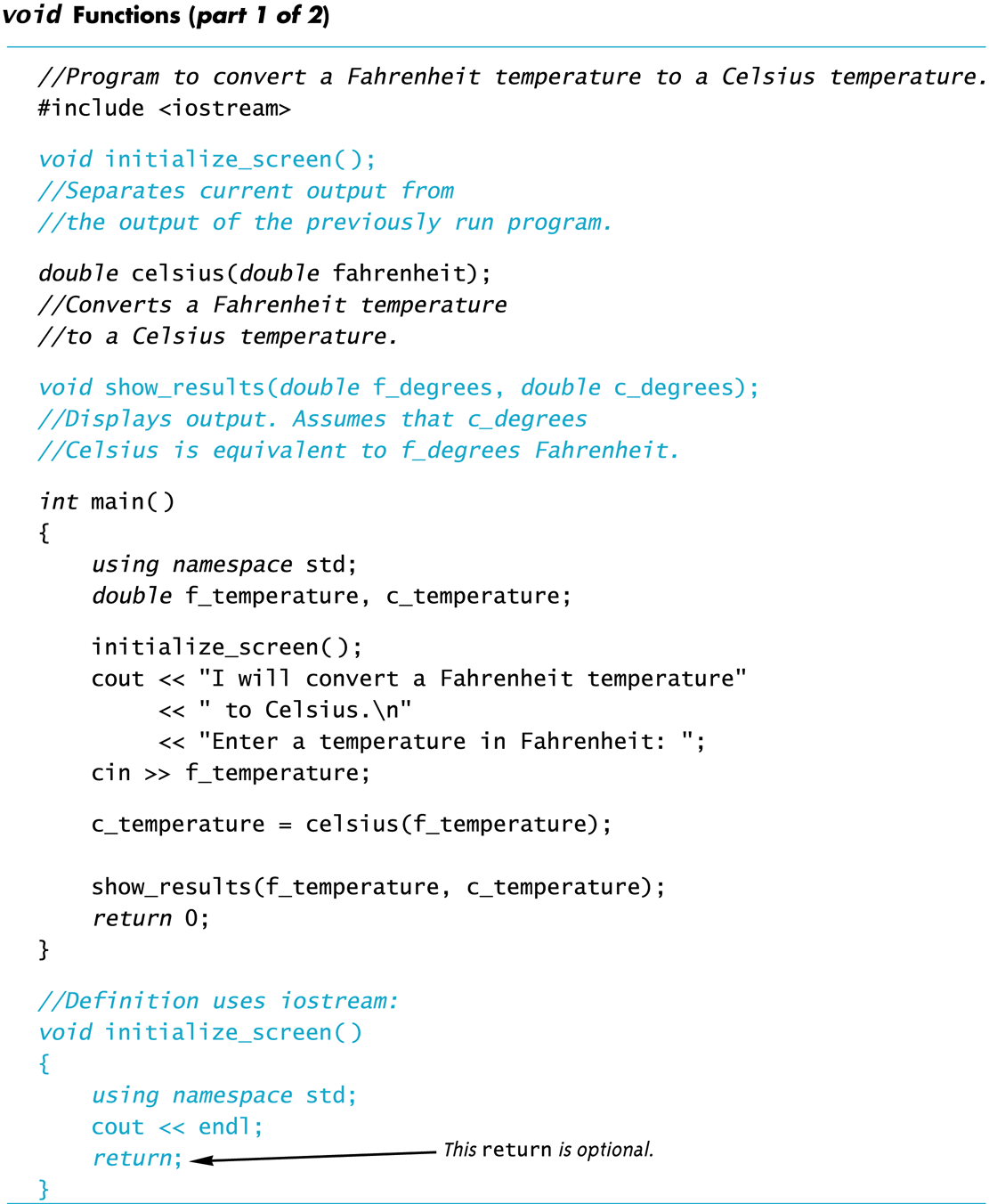 Copyright © 2003 Pearson Education, Inc.
Slide 44
Display 4.2(2/2)
Next
Back
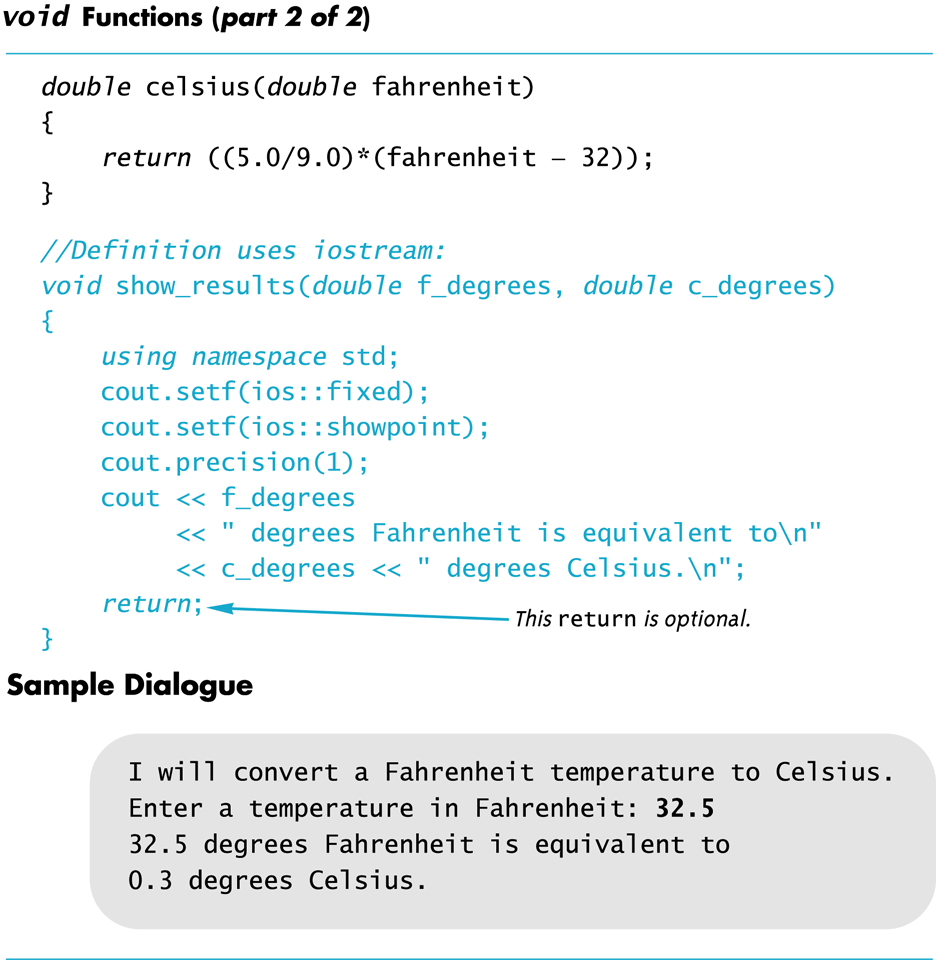 Copyright © 2003 Pearson Education, Inc.
Slide 45
Display 4.3
Next
Back
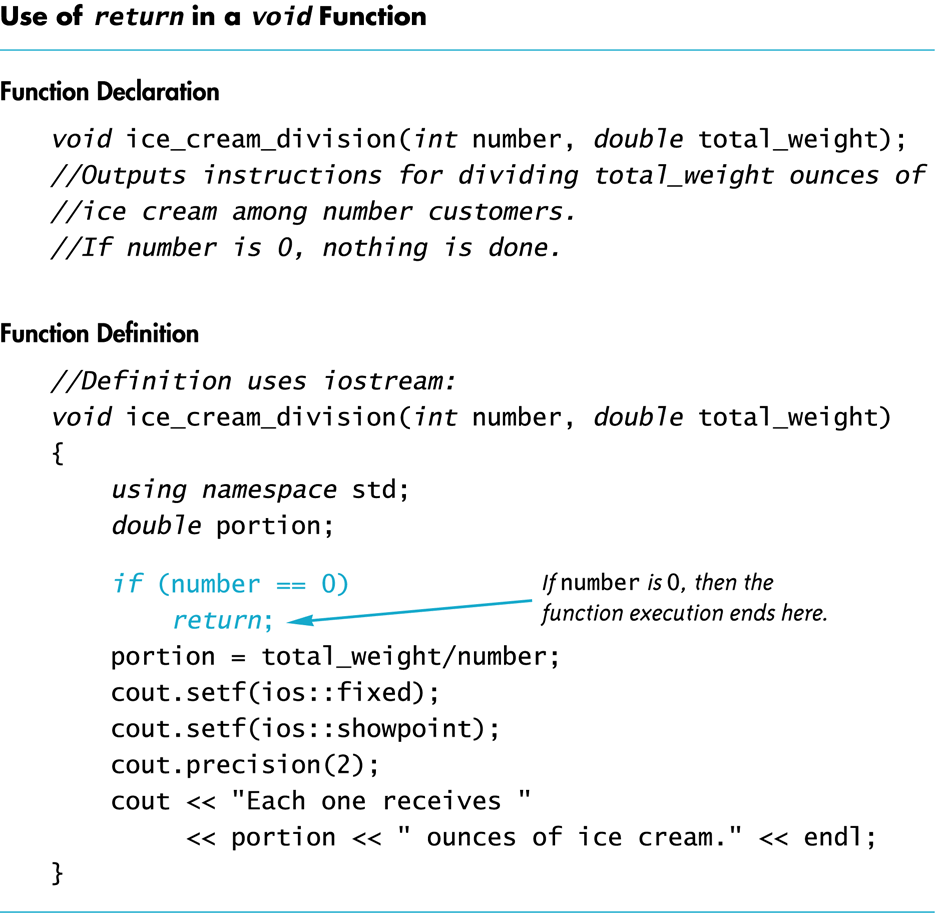 Copyright © 2003 Pearson Education, Inc.
Slide 46
Display 4.4(1/2)
Next
Back
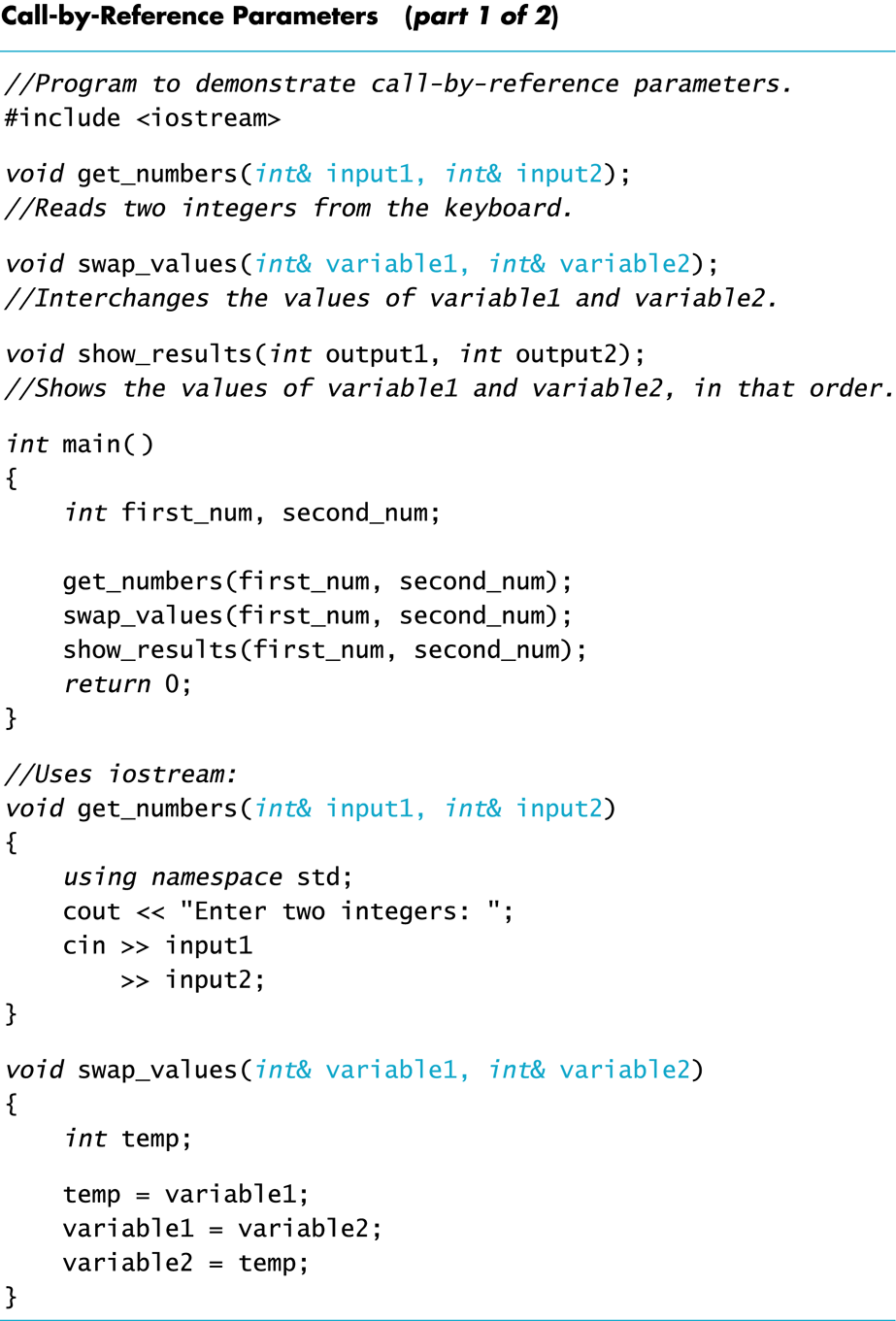 Copyright © 2003 Pearson Education, Inc.
Slide 47
Display 4.4(2/2)
Next
Back
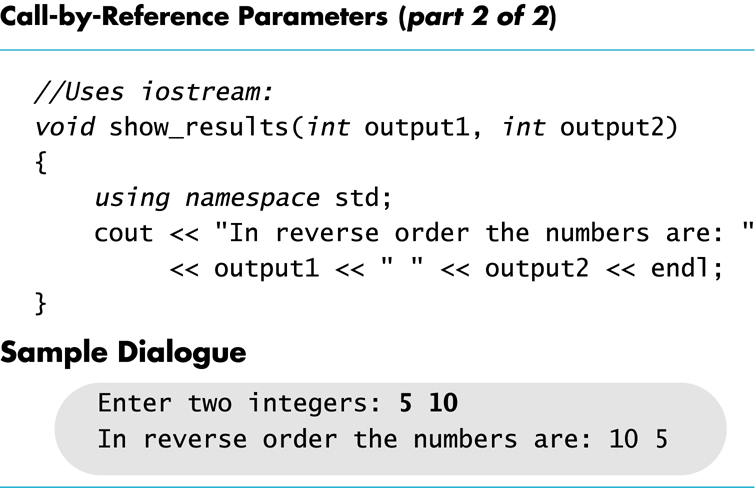 Copyright © 2003 Pearson Education, Inc.
Slide 48
Display 4.5(1/2)
Next
Back
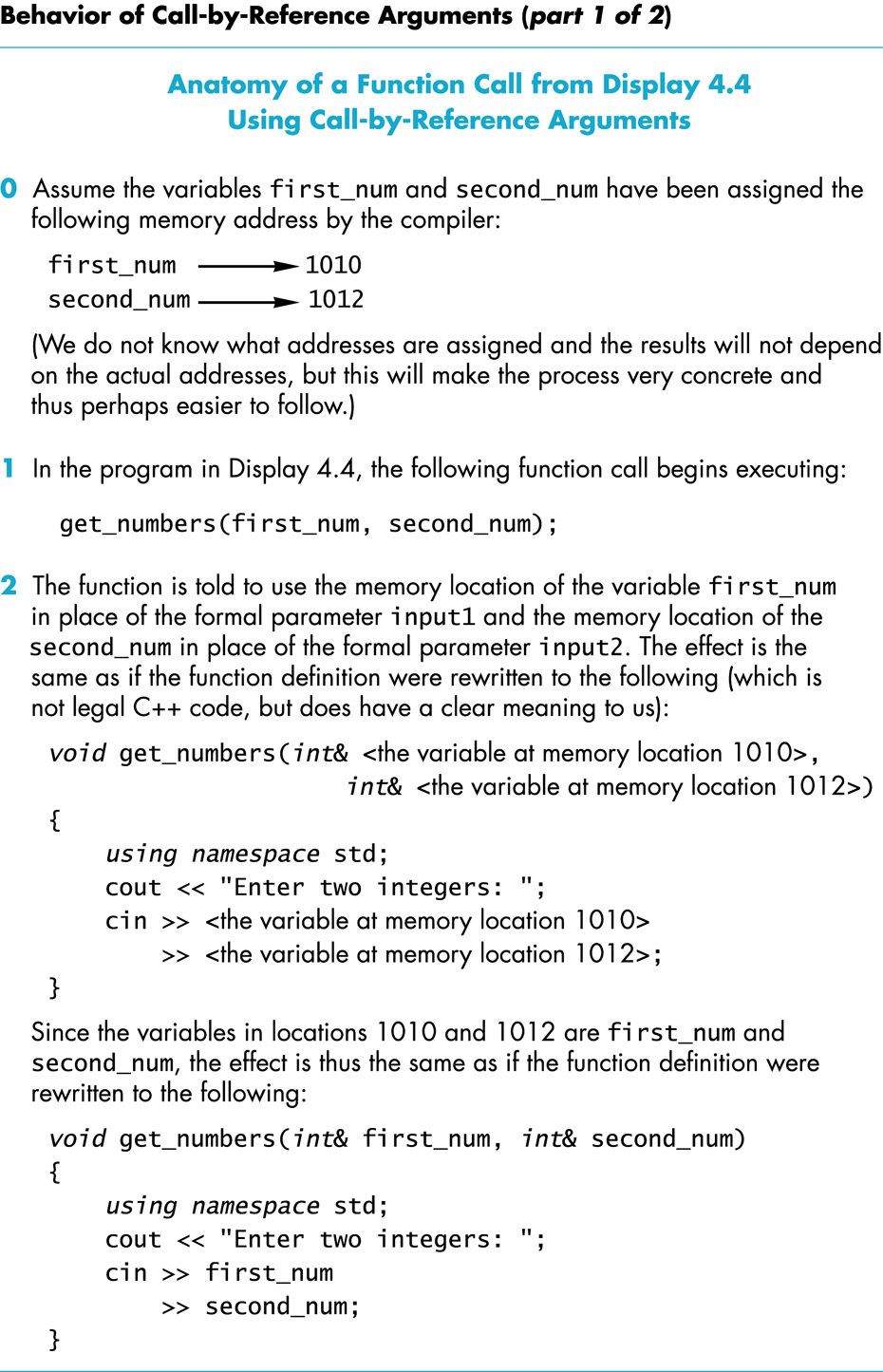 Copyright © 2003 Pearson Education, Inc.
Slide 49
Display 4.5(2/2)
Next
Back
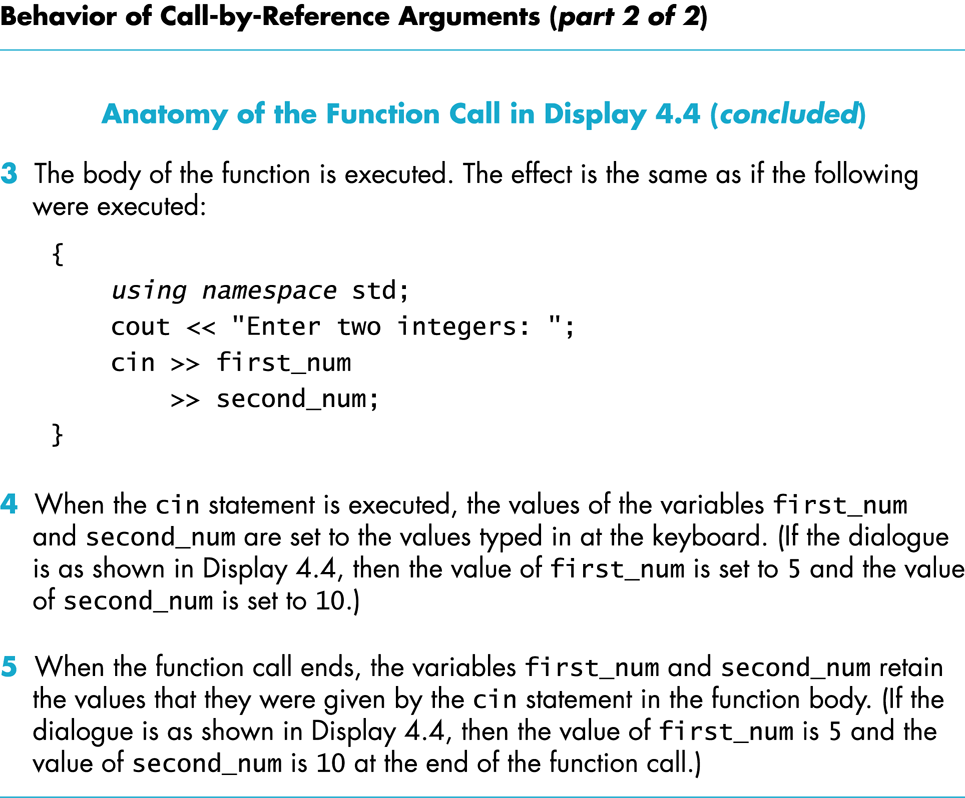 Copyright © 2003 Pearson Education, Inc.
Slide 50
Display 4.6
Next
Back
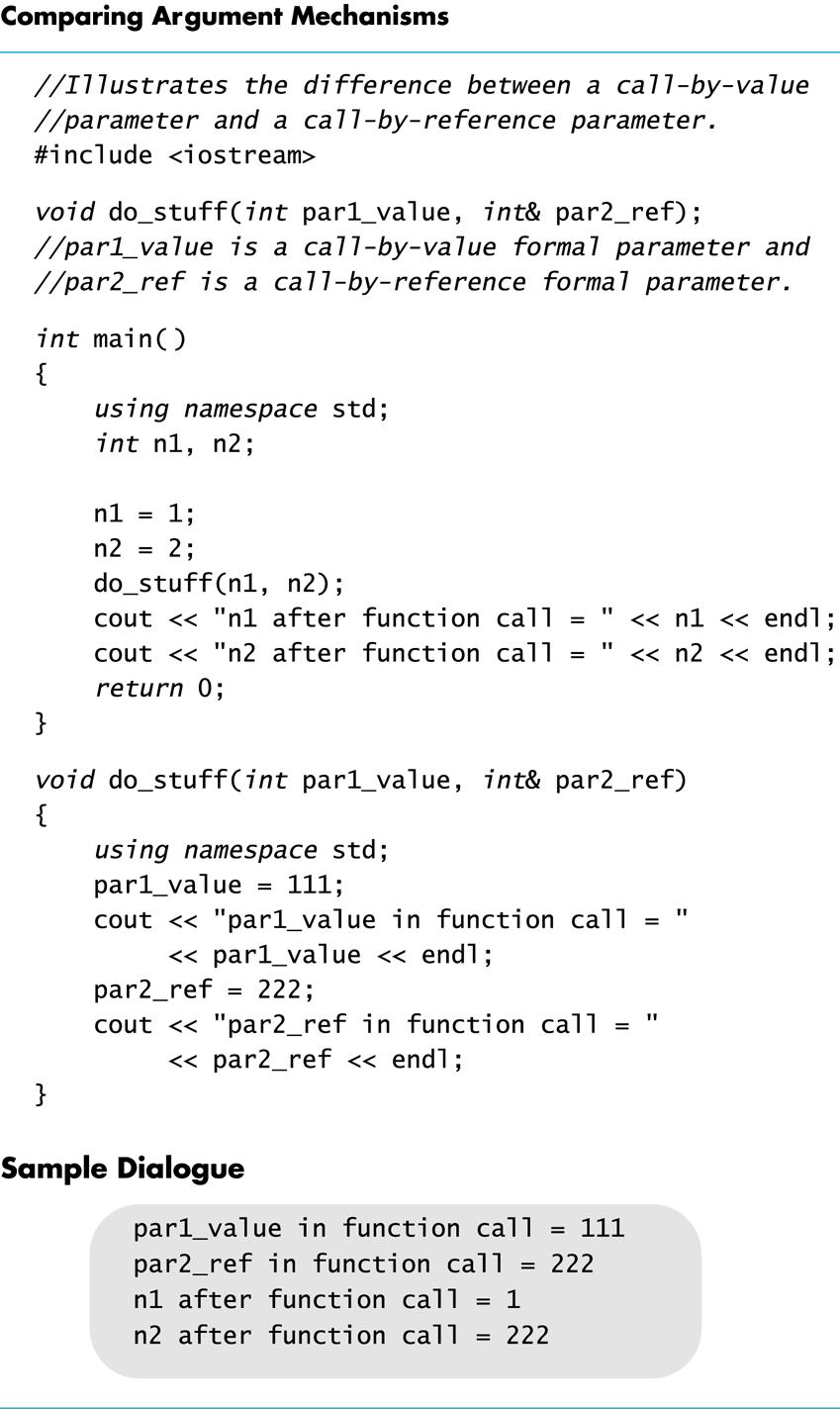 Copyright © 2003 Pearson Education, Inc.
Slide 51
Display 4.7
Next
Back
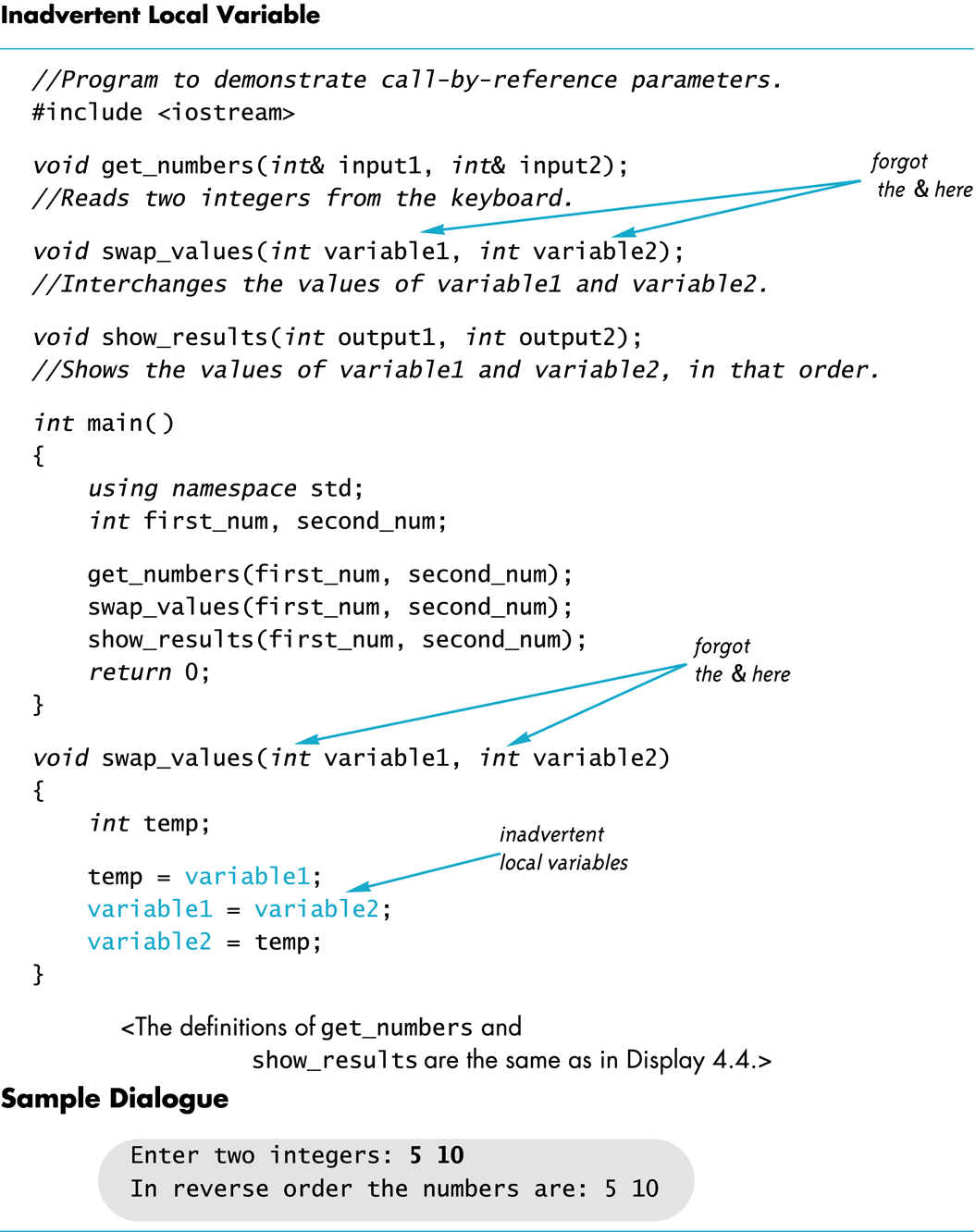 Copyright © 2003 Pearson Education, Inc.
Slide 52
Display 4.8(1/2)
Next
Back
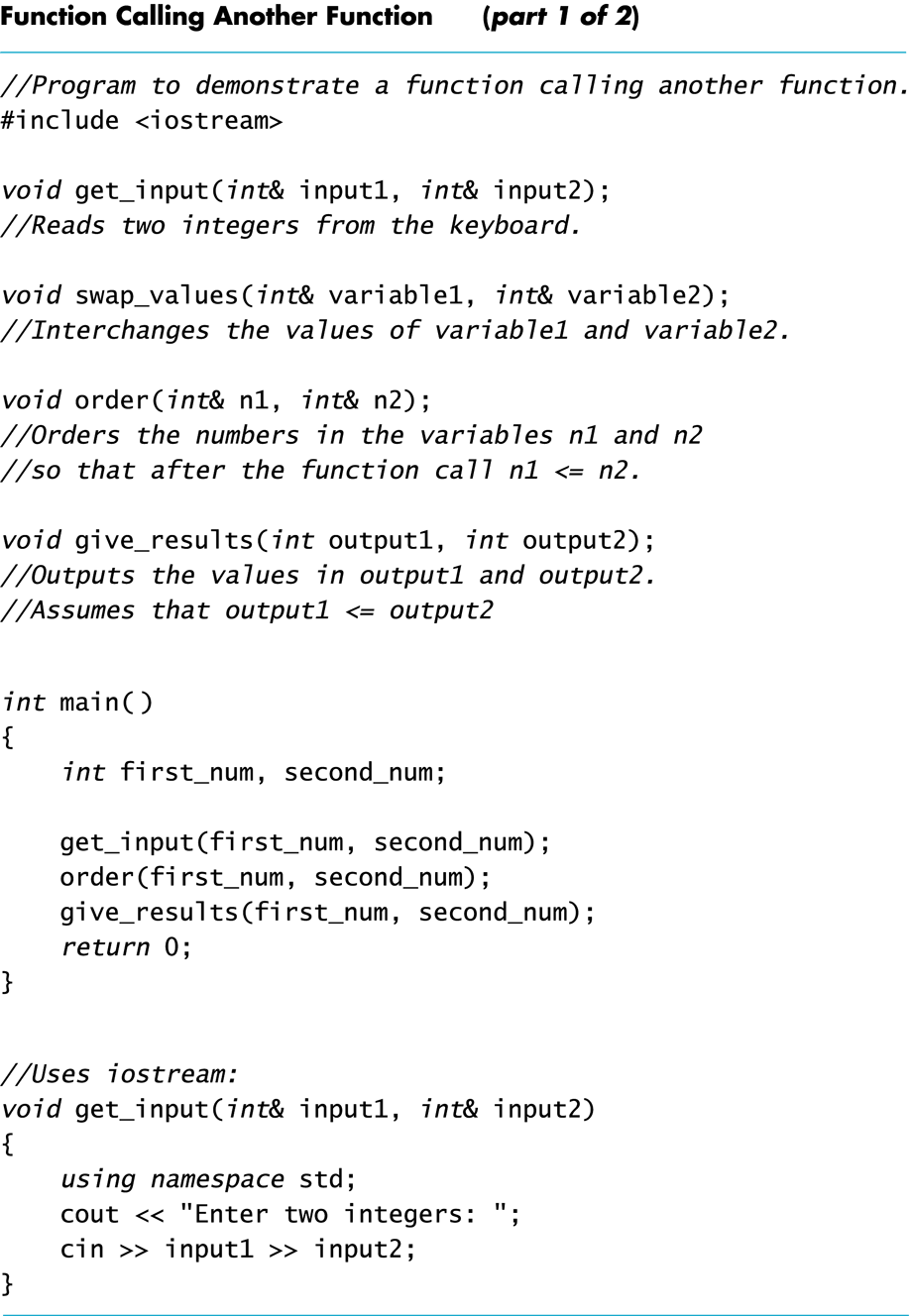 Copyright © 2003 Pearson Education, Inc.
Slide 53
Display 4.8 (2/2)
Next
Back
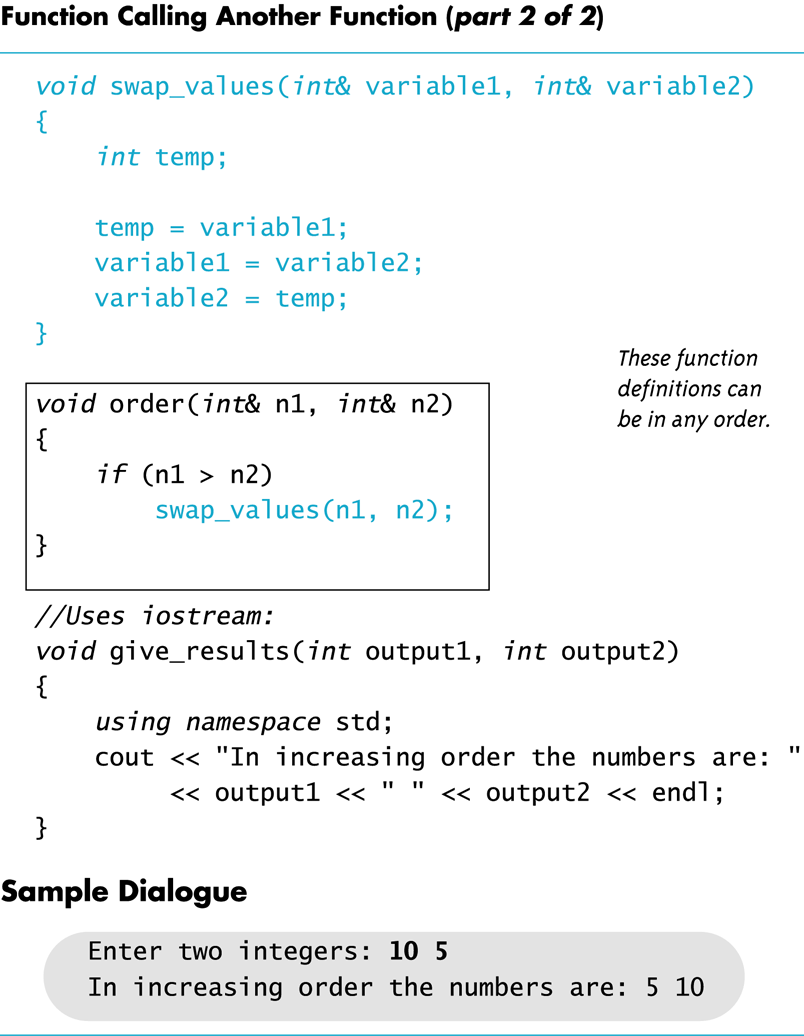 Copyright © 2003 Pearson Education, Inc.
Slide 54
Display 4.9(1/3)
Next
Back
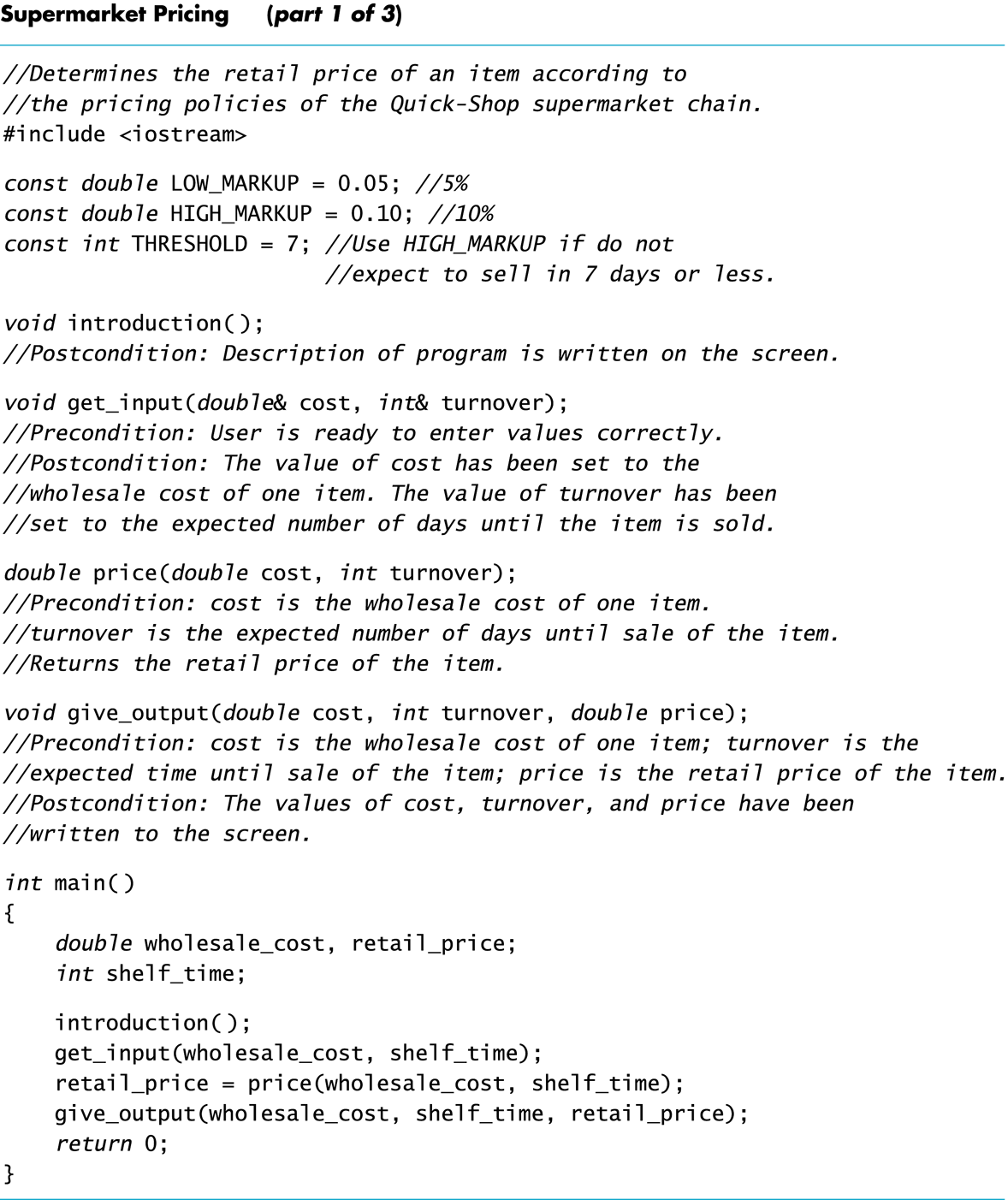 Copyright © 2003 Pearson Education, Inc.
Slide 55
Display 4.9(2/3)
Next
Back
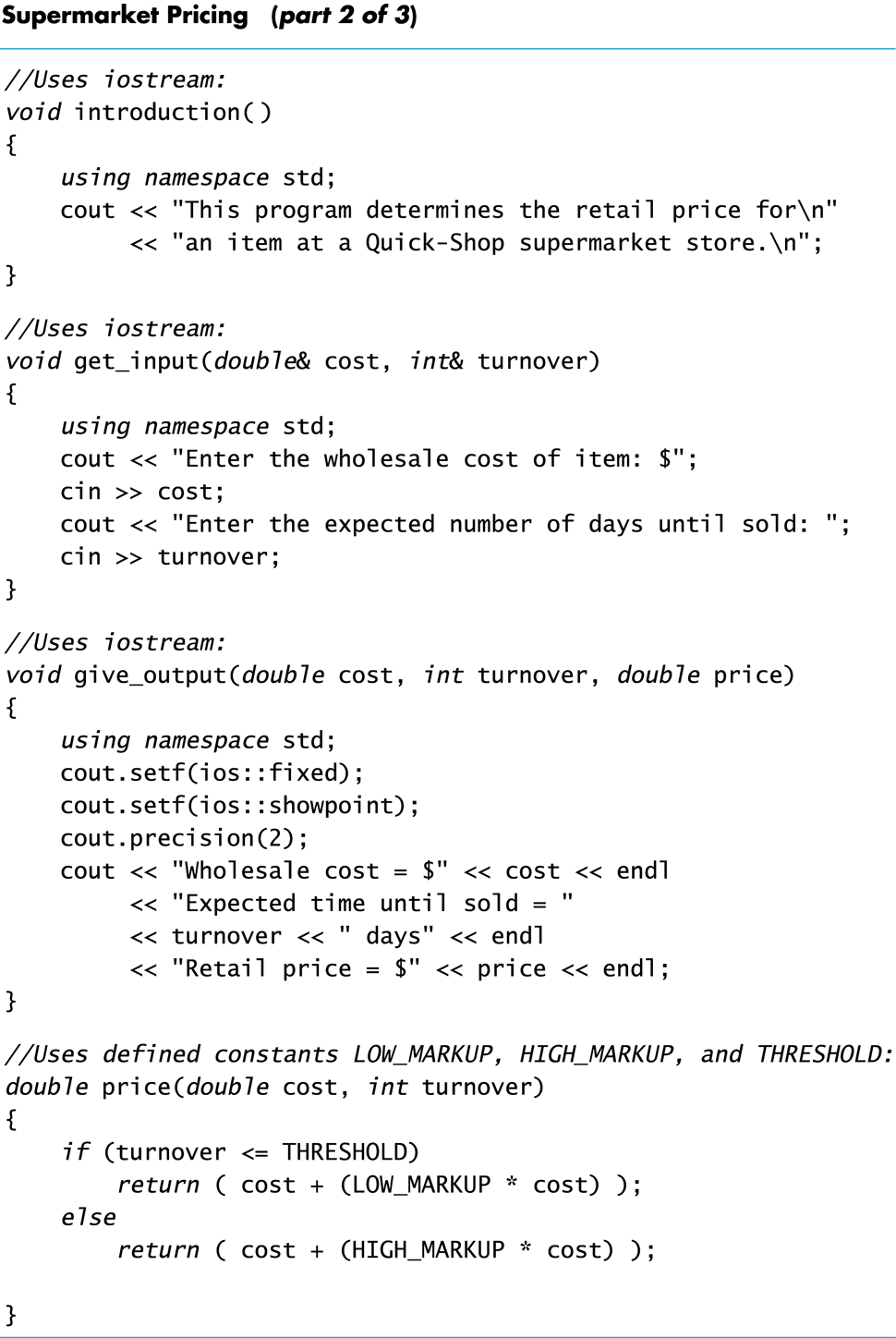 Copyright © 2003 Pearson Education, Inc.
Slide 56
Display 4.9(3/3)
Next
Back
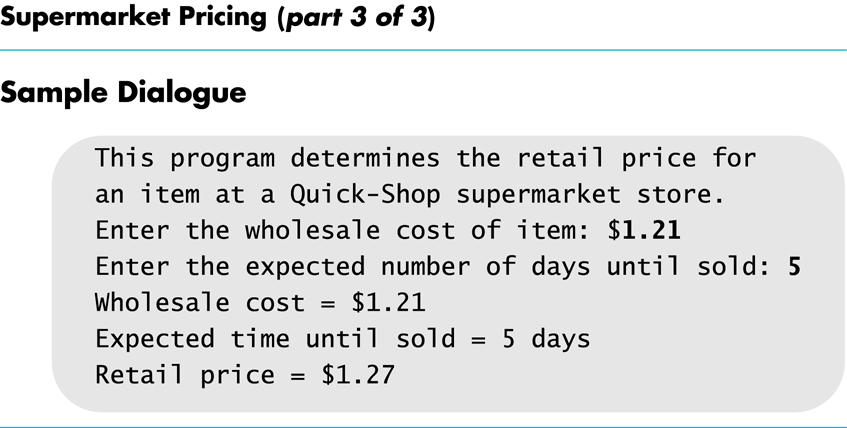 Copyright © 2003 Pearson Education, Inc.
Slide 57
Display 4.10(1/2)
Next
Back
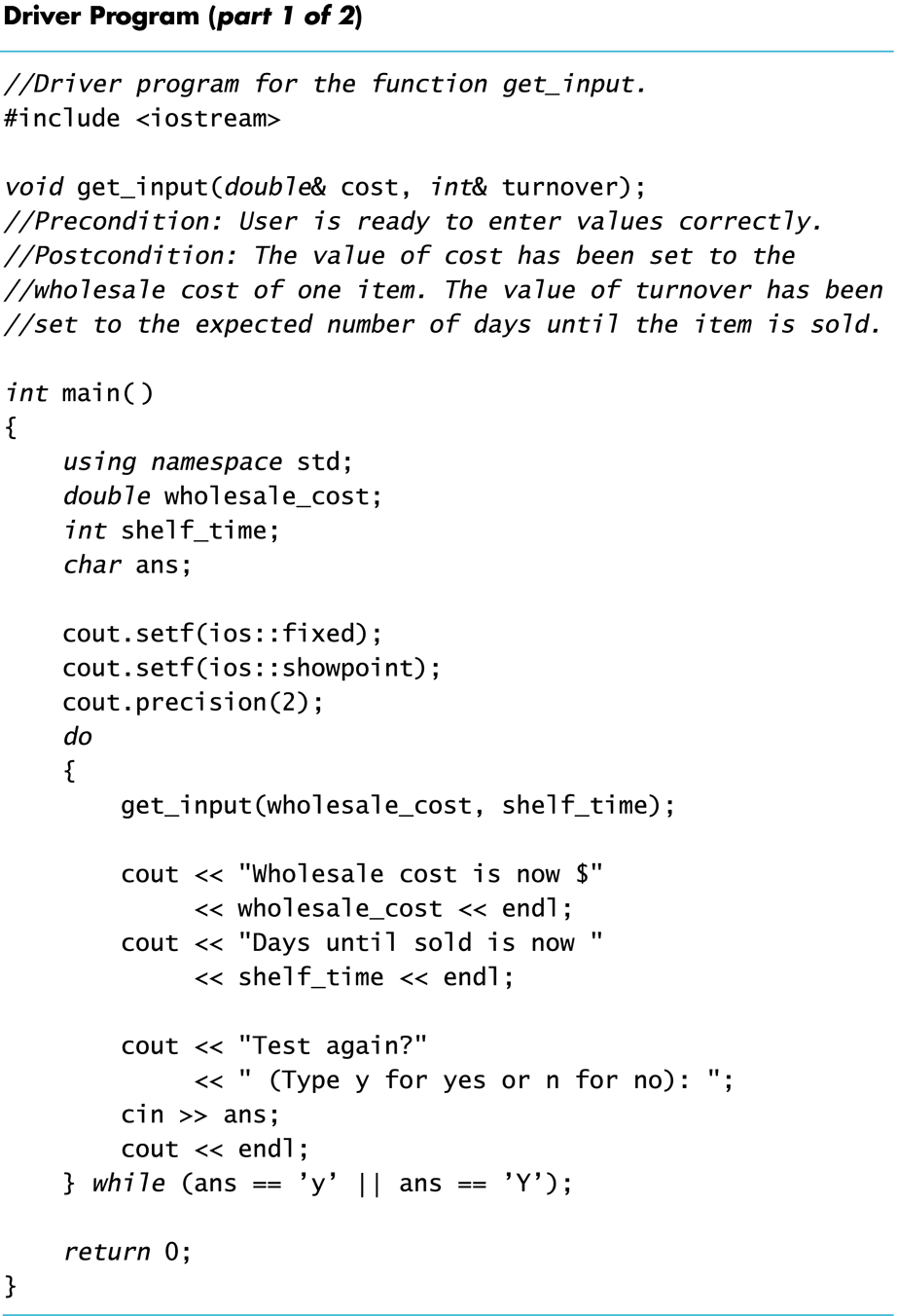 Copyright © 2003 Pearson Education, Inc.
Slide 58
Display 4.10(2/2)
Next
Back
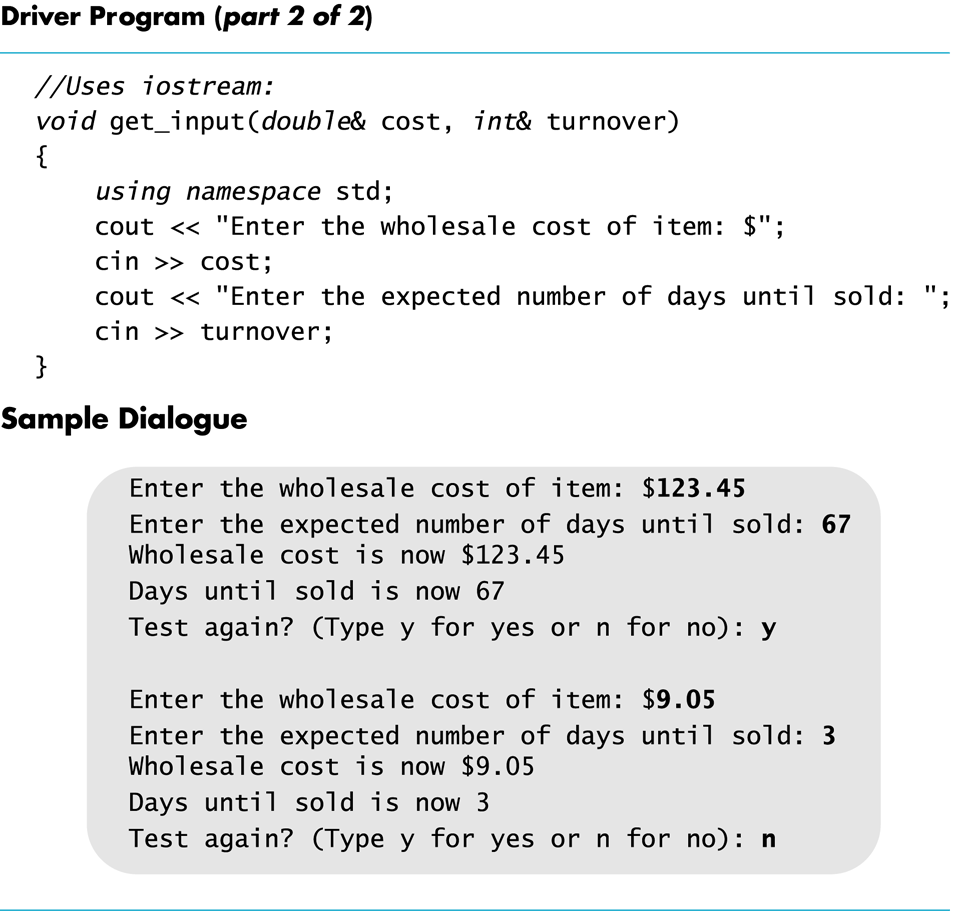 Copyright © 2003 Pearson Education, Inc.
Slide 59
Display 4.11(1/2)
Next
Back
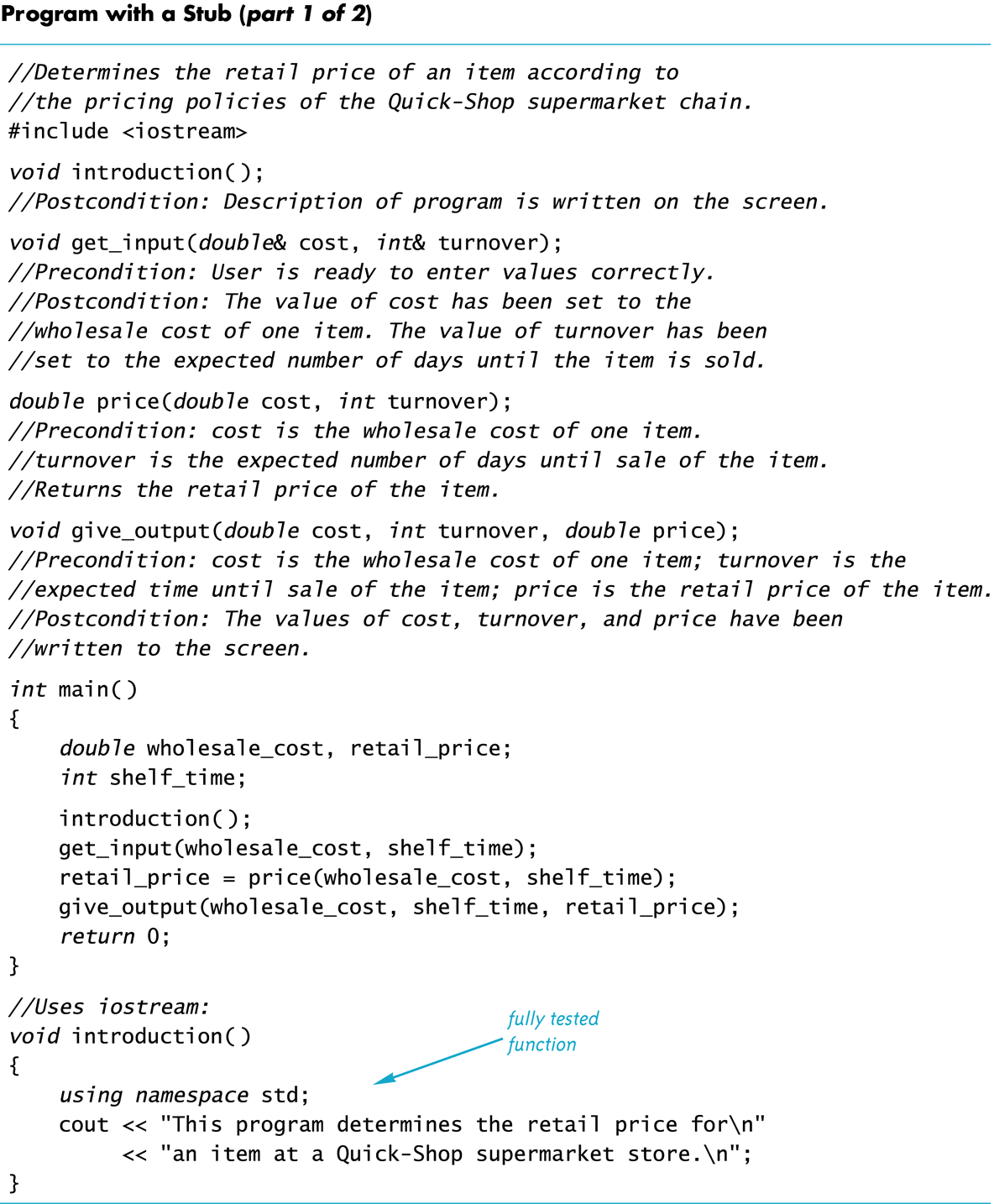 Copyright © 2003 Pearson Education, Inc.
Slide 60
Display 4.11(2/2)
Next
Back
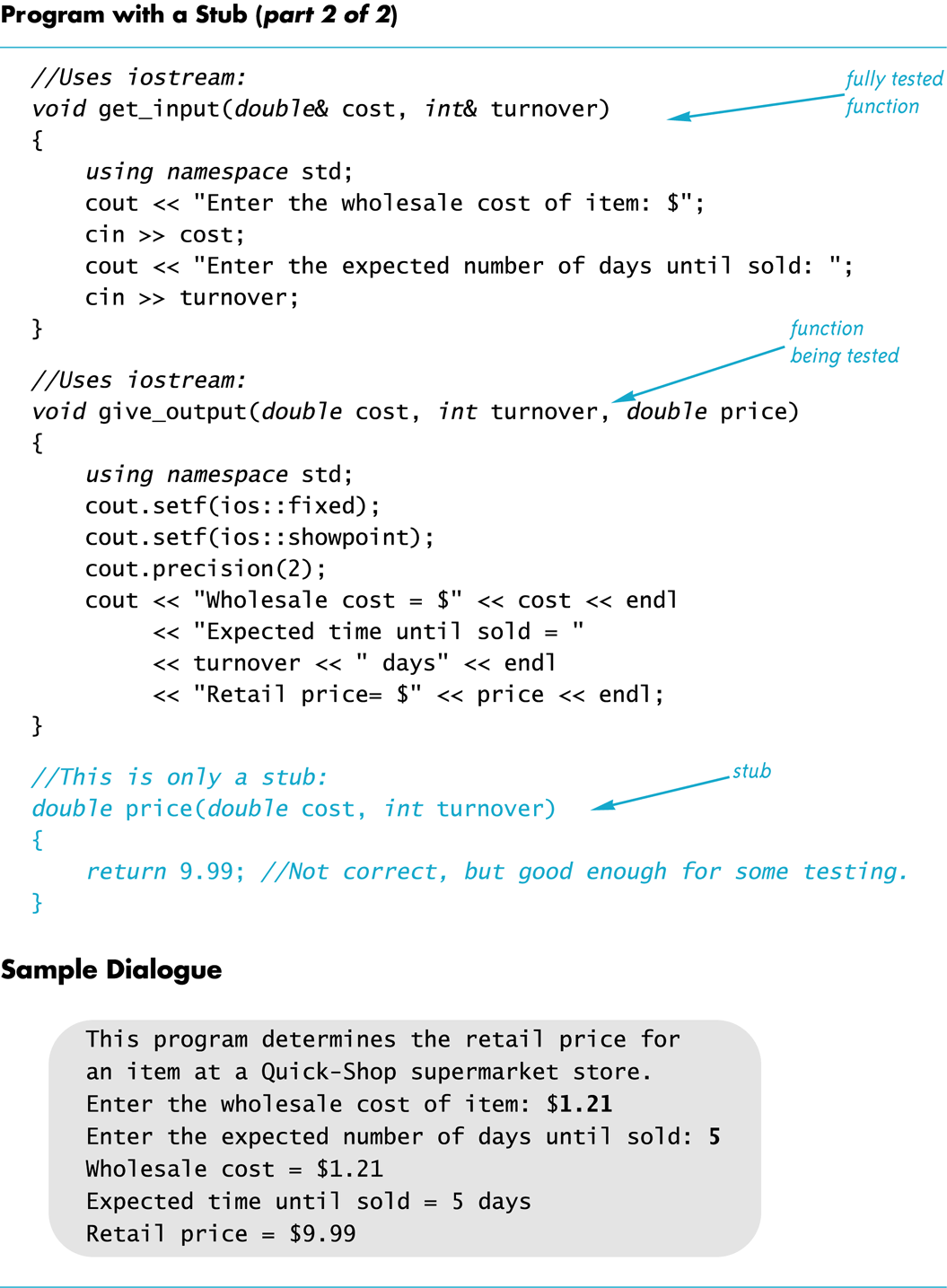 Copyright © 2003 Pearson Education, Inc.
Slide 61